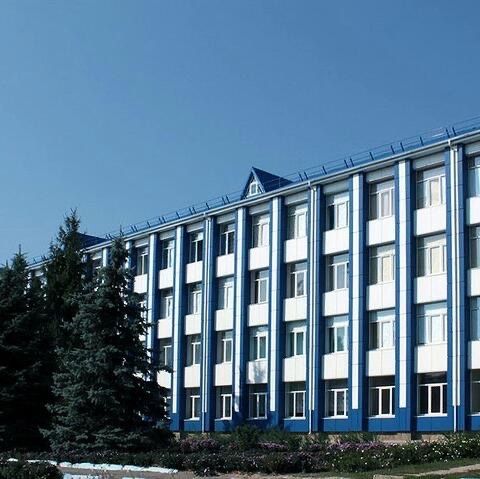 сл. Кашары Кашарского района Ростовской области
муниципальное бюджетное общеобразовательное учреждение
Кашарская средняя общеобразовательная школа

Презентация на тему : 
«Мой любимый учитель физкультуры»



Выполнили :
Обучающиеся 10 «В» класса
Васильченко Юлия
Куцов Руслан
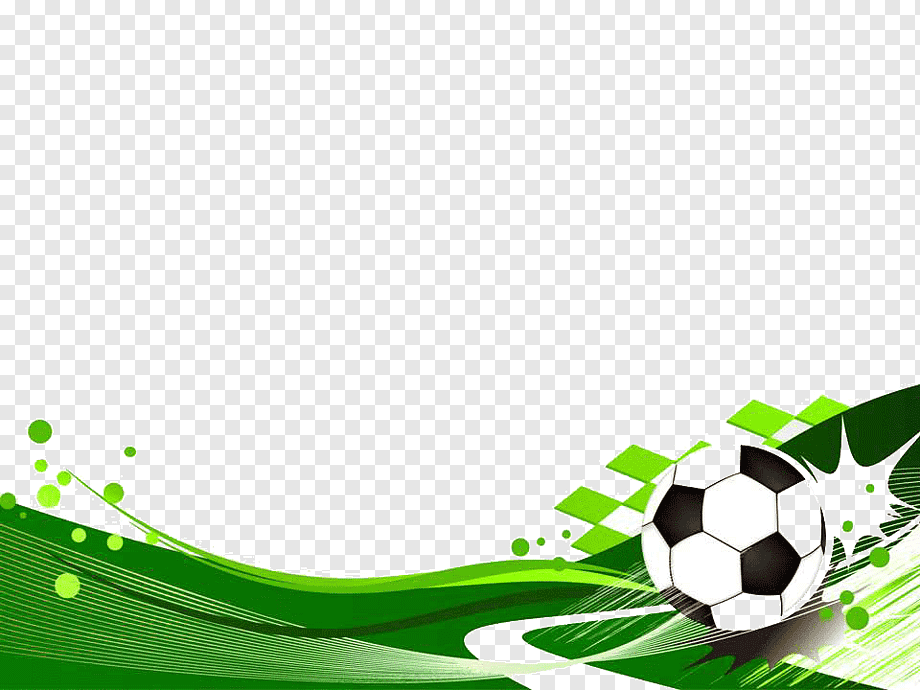 Засыпкин Игорь Иванович
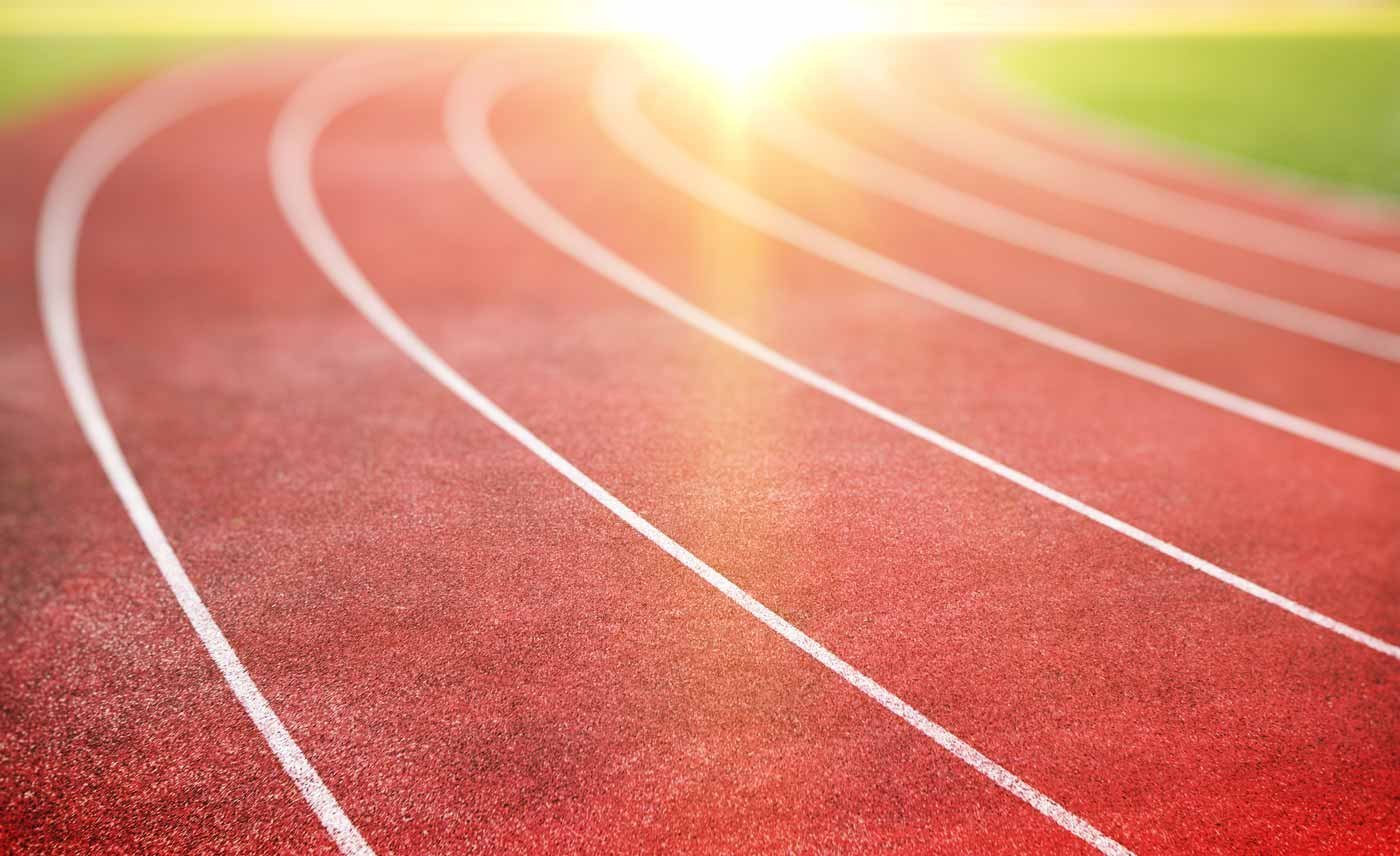 Детство и школьные годы
Игорь Иванович родился 2 декабря 1975 года.
В школе учился хорошо, любил заниматься спортом.
Вечерами пропадал на площадке-играл в футбол, баскетбол, теннис.
Игорь Иванович успешно сдавал нормативы ГТО, побеждал в состязаниях.
Еще в школе Игорь Иванович решил стать учителем физкультуры, так как , по его мнению, физкультура-это не только умение быстро бегать или метко бить по мячу, это сила, энергия, настроение детей, это здоровье ребенка, которое складывается из очень многого-правильного питания, режима дня, рационального досуга.
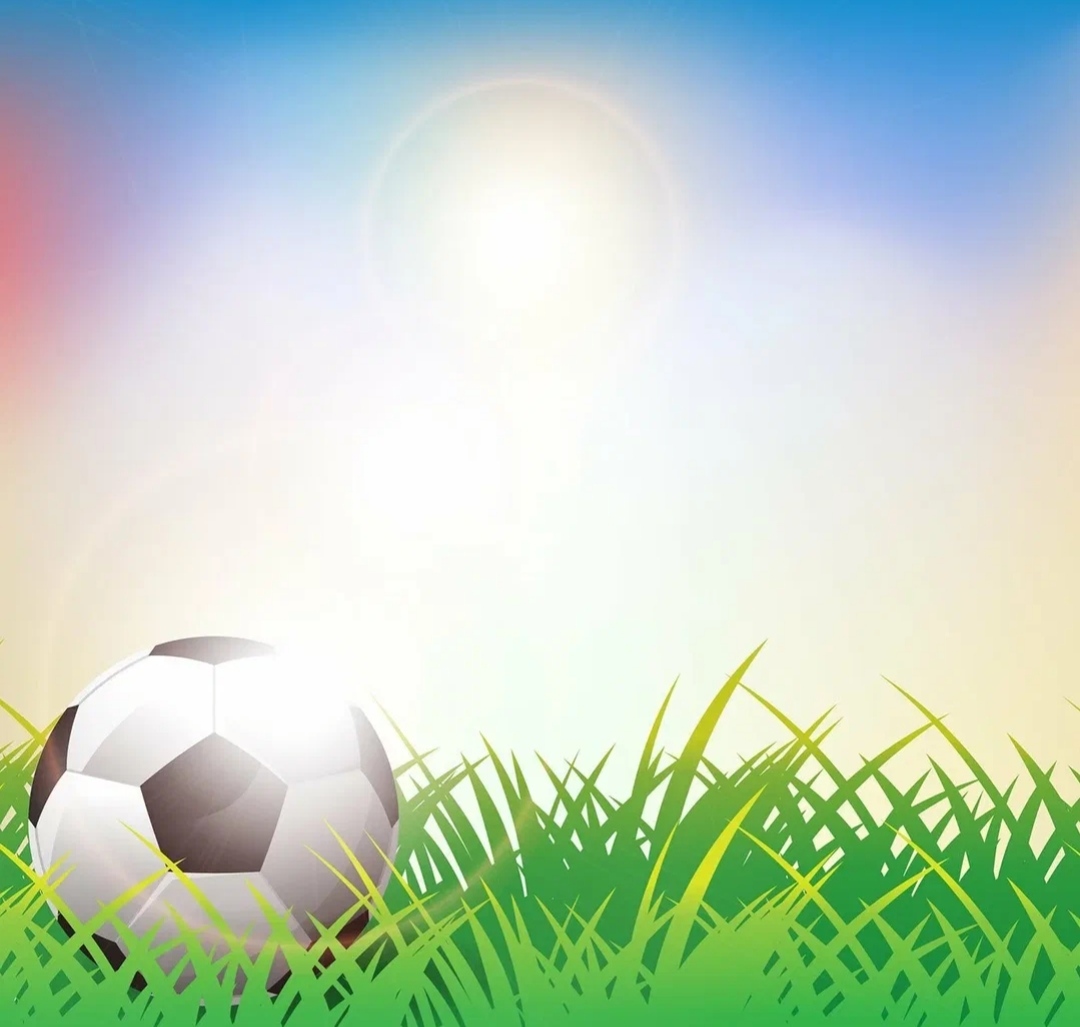 После окончания Каменского педагогического училища в1996  году Игорь Иванович пришел работать В МБОУ Кашарскую СОШ, параллельно  поступив учиться в РГПУ.
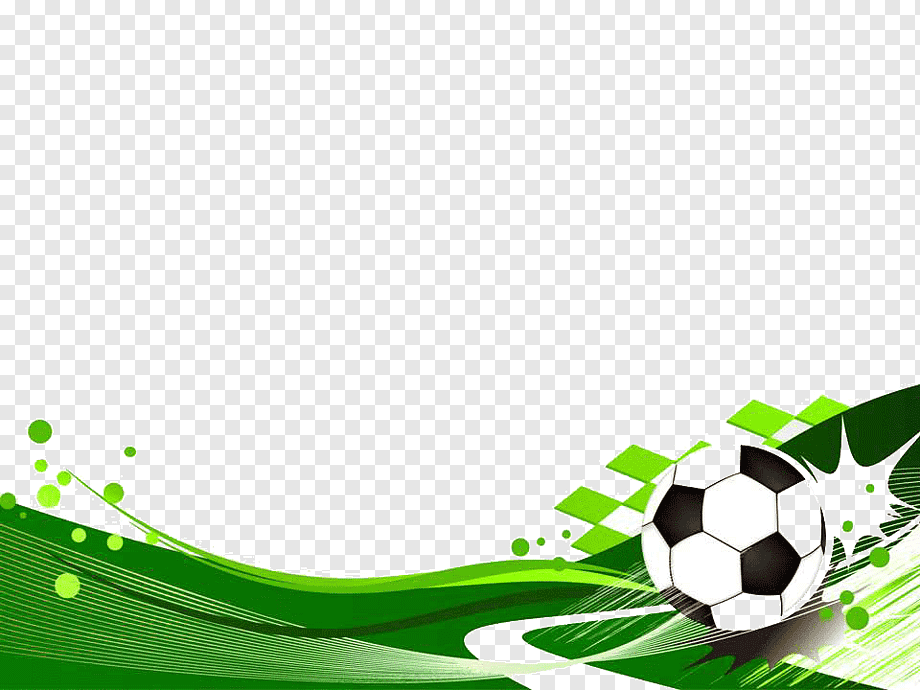 «Моя профессия-моя гордость!»
Принципом работы Игоря Ивановича является сбережение и укрепление здоровья учащихся, выбор образовательных технологий, соответствующих их возрасту, устраняющих перегрузки и сохраняющих здоровье школьников.
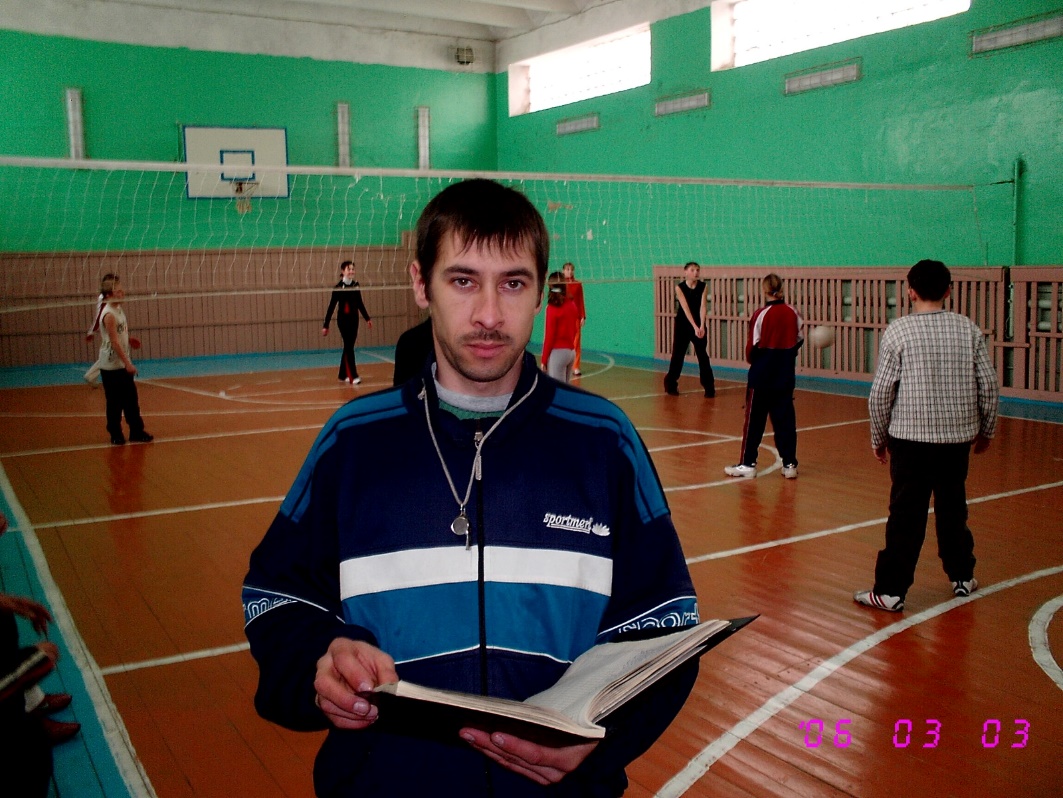 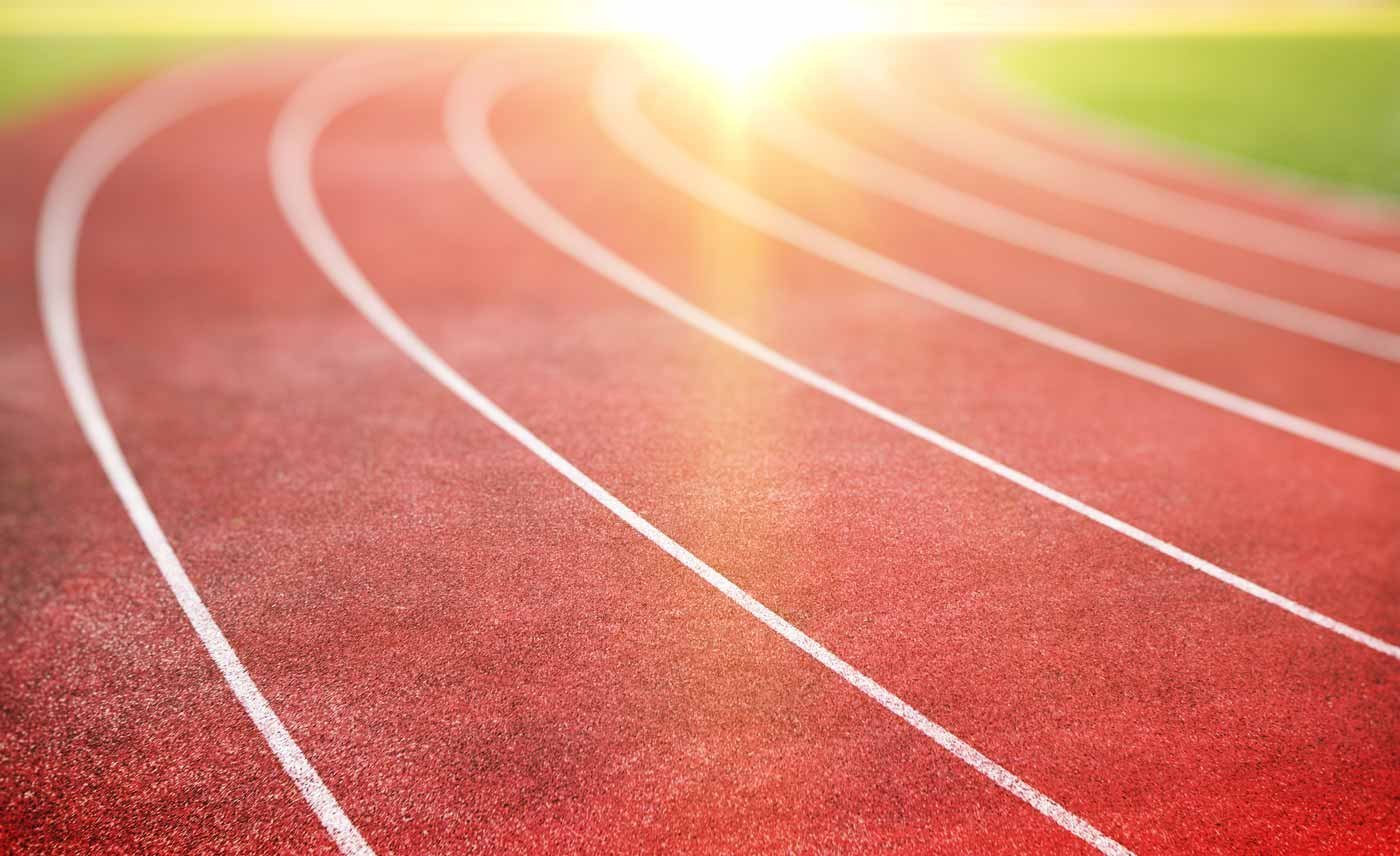 Игорь Иванович является руководителем школьного спортивного клуба « Олимп»
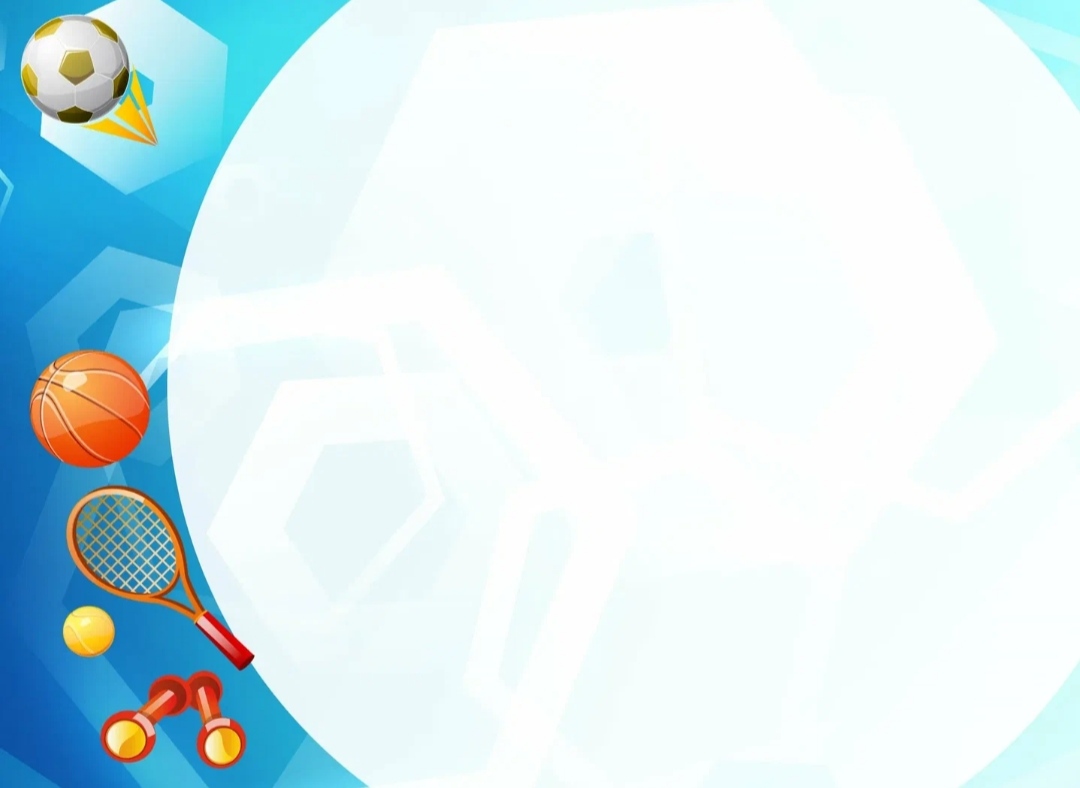 Лучшей наградой для Игоря Ивановича является достижения его учеников.
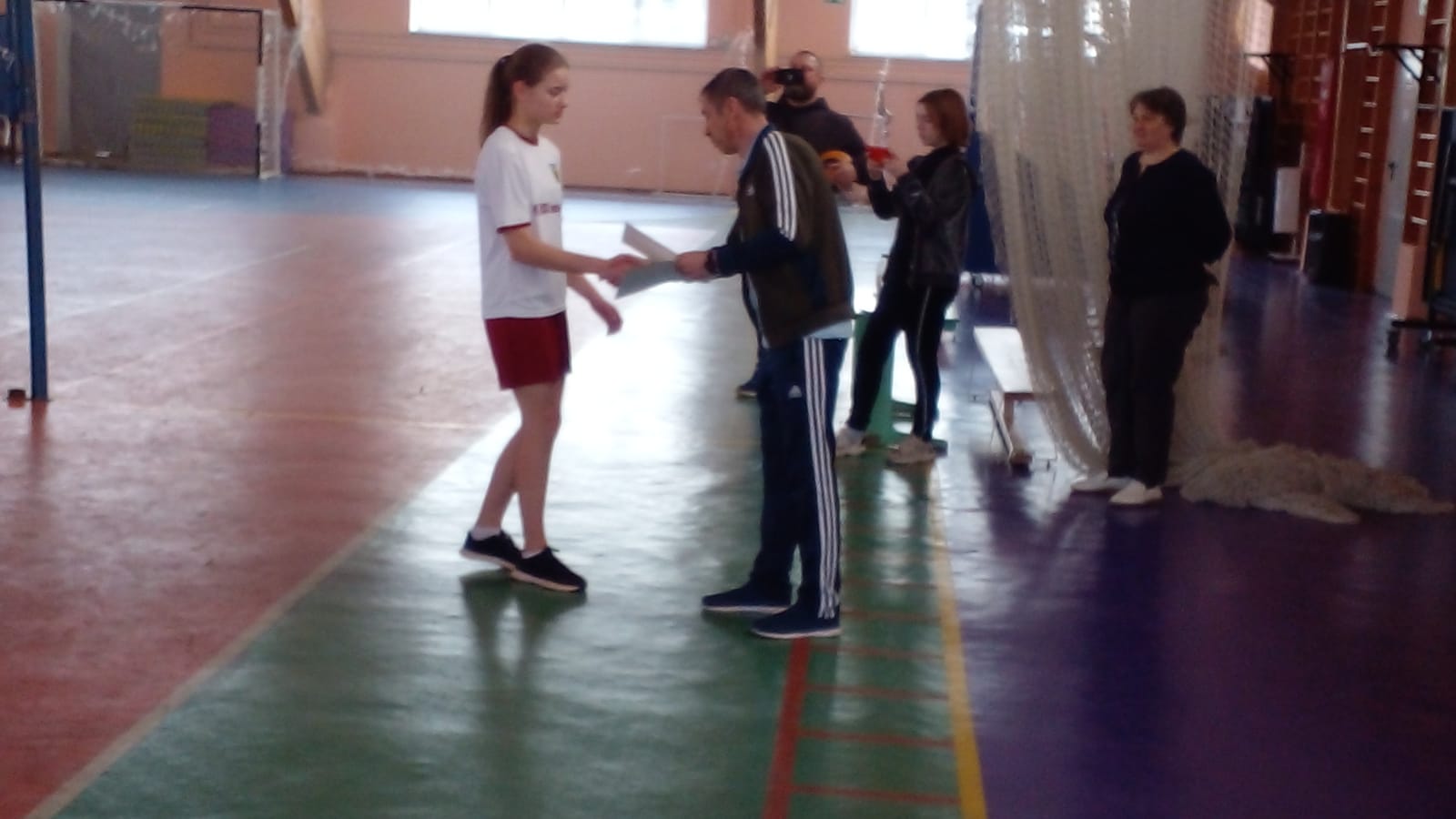 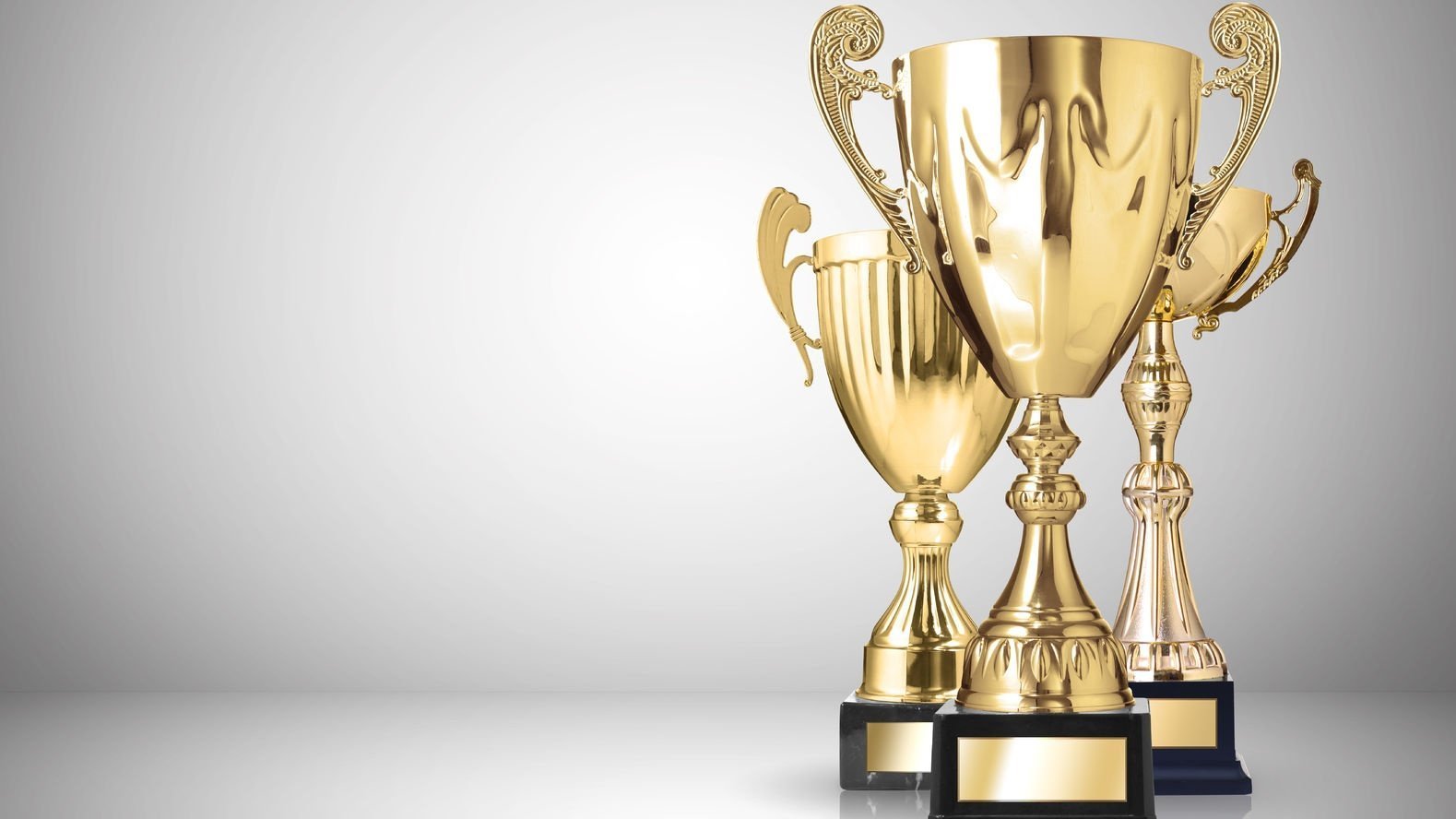 Дети говорят об учителе…
«Игорь Иванович-надежный ,дисциплинированный, пунктуальный.»«Несмотря на то, что он требовательный человек, всегда сумеет понять и дать нужный совет.» «Мой любимый урок-это урок физкультуры. Это очень полезно для нашего здоровья ,а здоровье самое главное в нашей жизни»